Онлайн-платформа «Фоксфорд»: возможности и перспективы
https://foxford.ru
Корешкина Г.Н., учитель физики 
МБОУ «СШ № 3» г.Десногорска
Курсы повышения квалификации
Методические материалы
Возможность пригласить учеников  участвовать в олимпиаде, мероприятиях
Учителю
Открытые мероприятия (бесплатные вебинары)
Онлайн-тесты для учеников
Платные курсы, занятия с репетиторами
Платные профильные смены, выездные школы
Возможность пополнить свое портфолио грамотами и дипломами
Ученику
Бесплатное участие в олимпиадах, тестировании, интерактивный  учебник
Курсы повышения квалификации
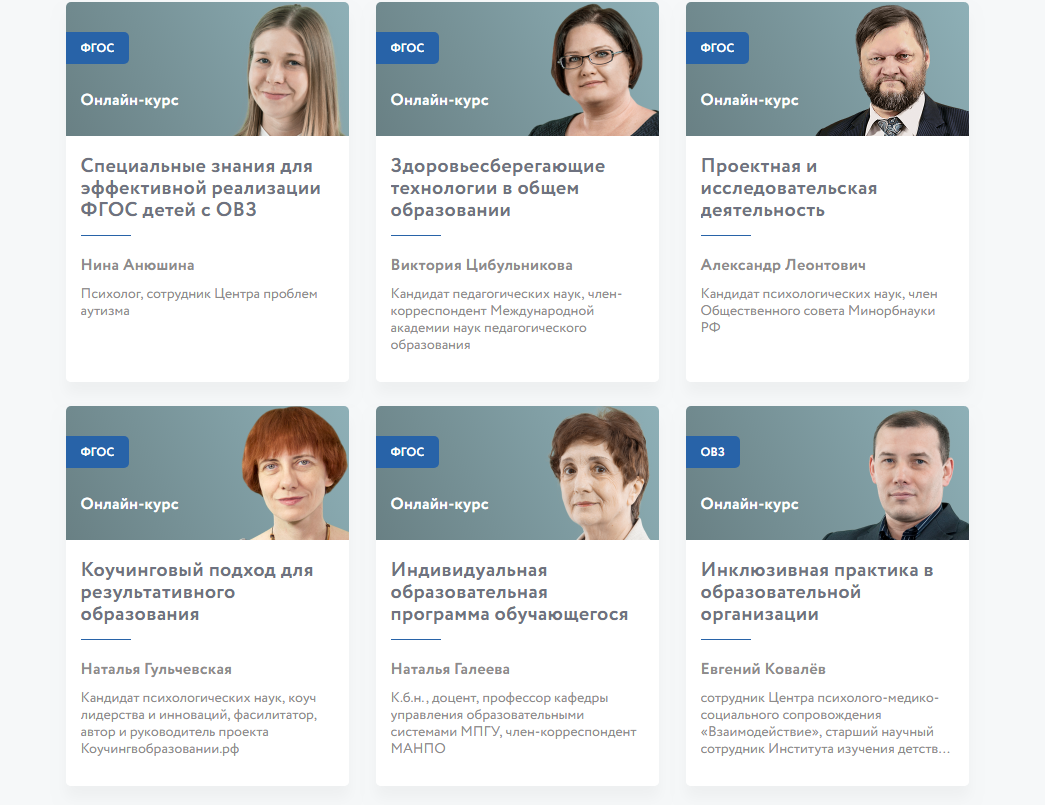 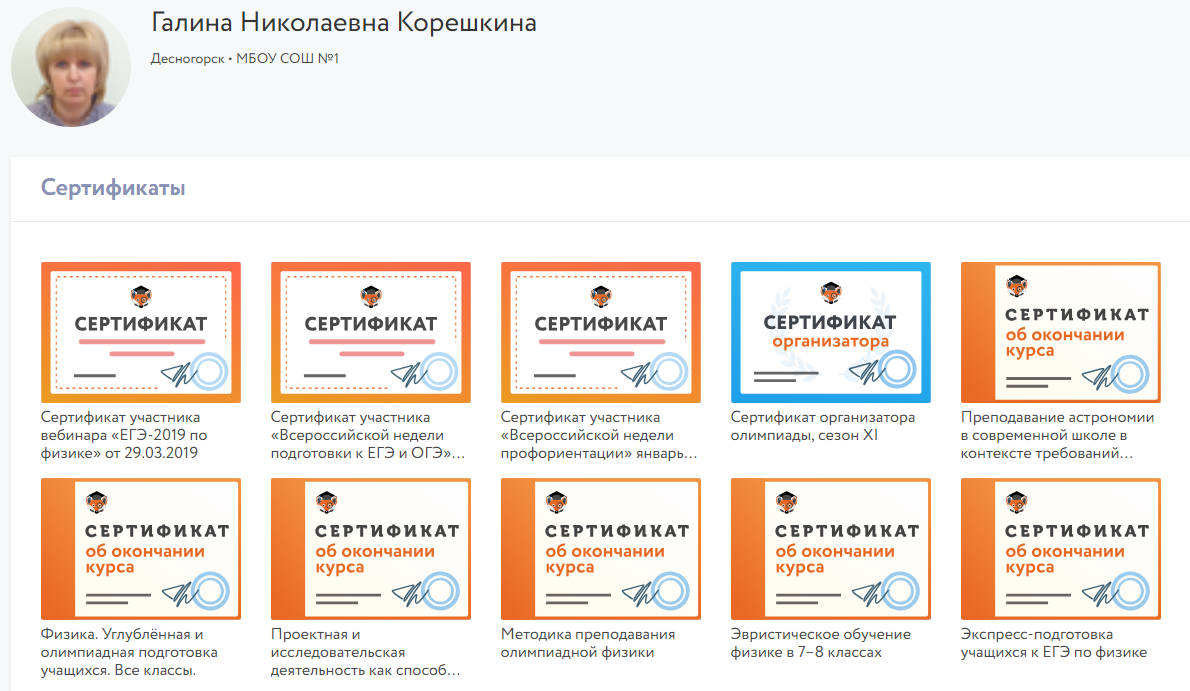 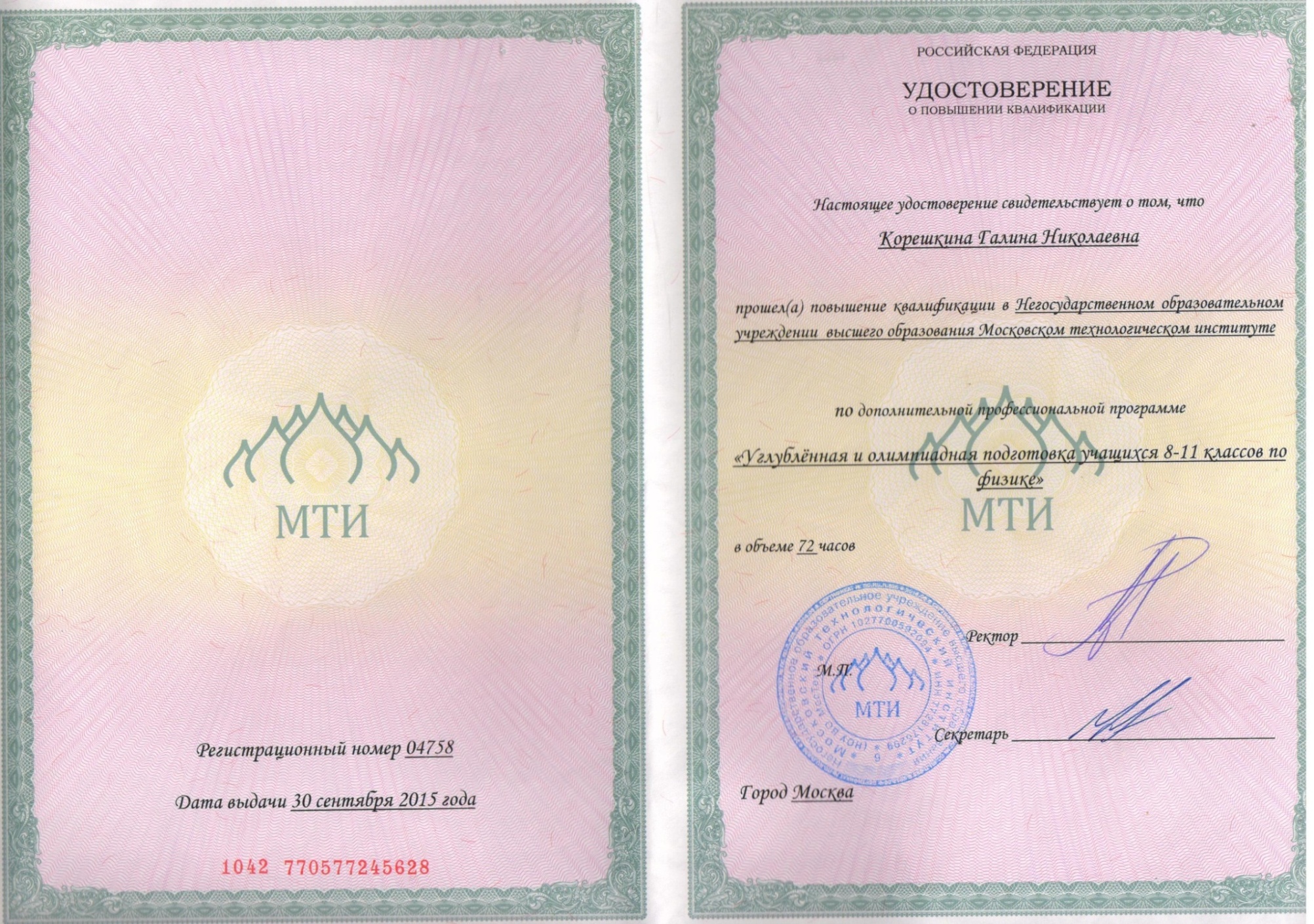 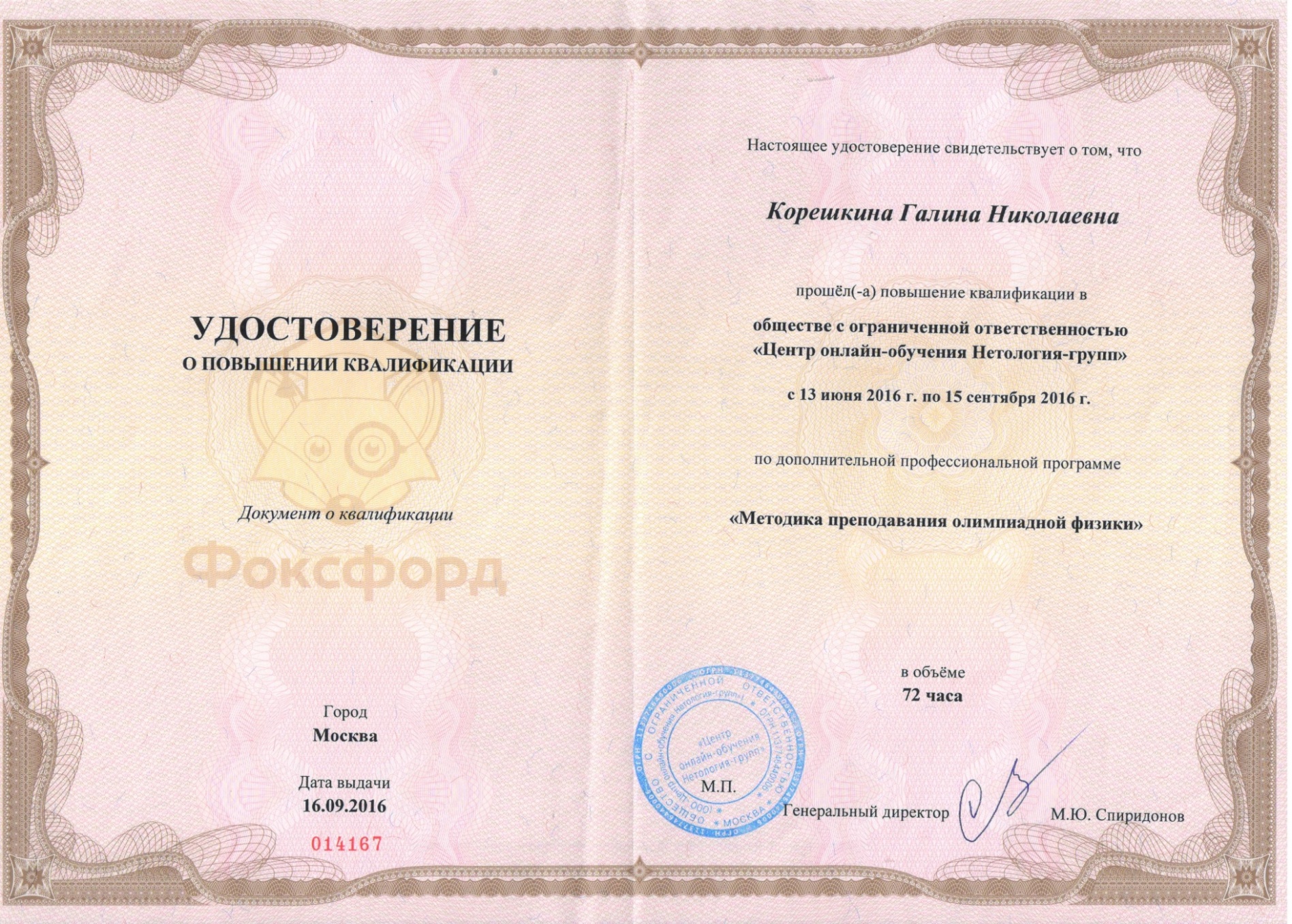 Методические материалы
Возможность пригласить учеников  участвовать в олимпиаде и контрольной работе
Онлайн- тесты
Онлайн- тесты
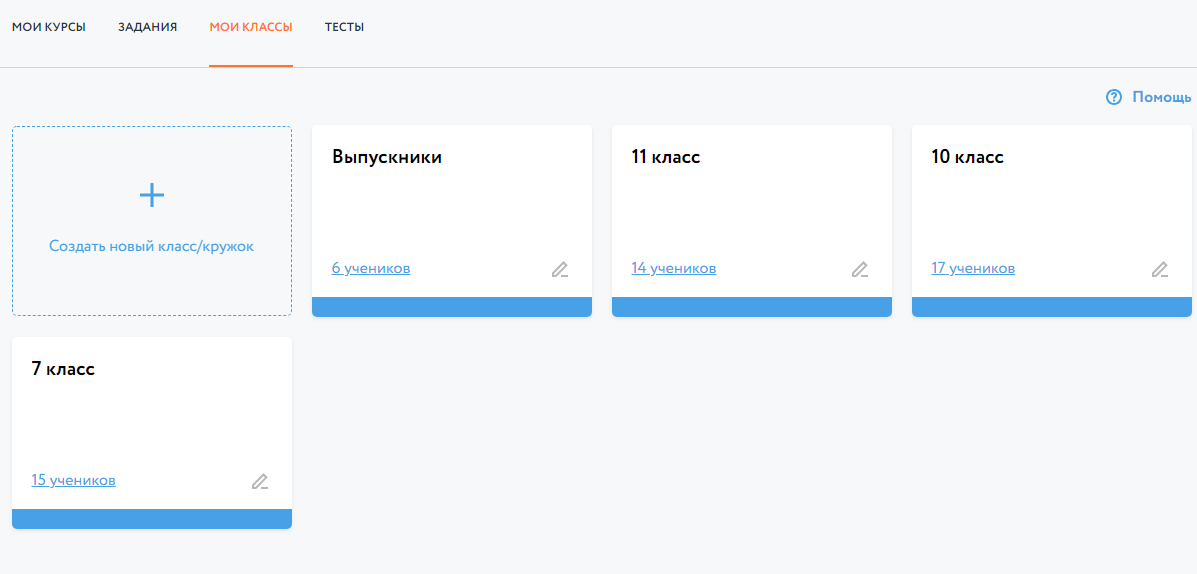 Онлайн- тесты
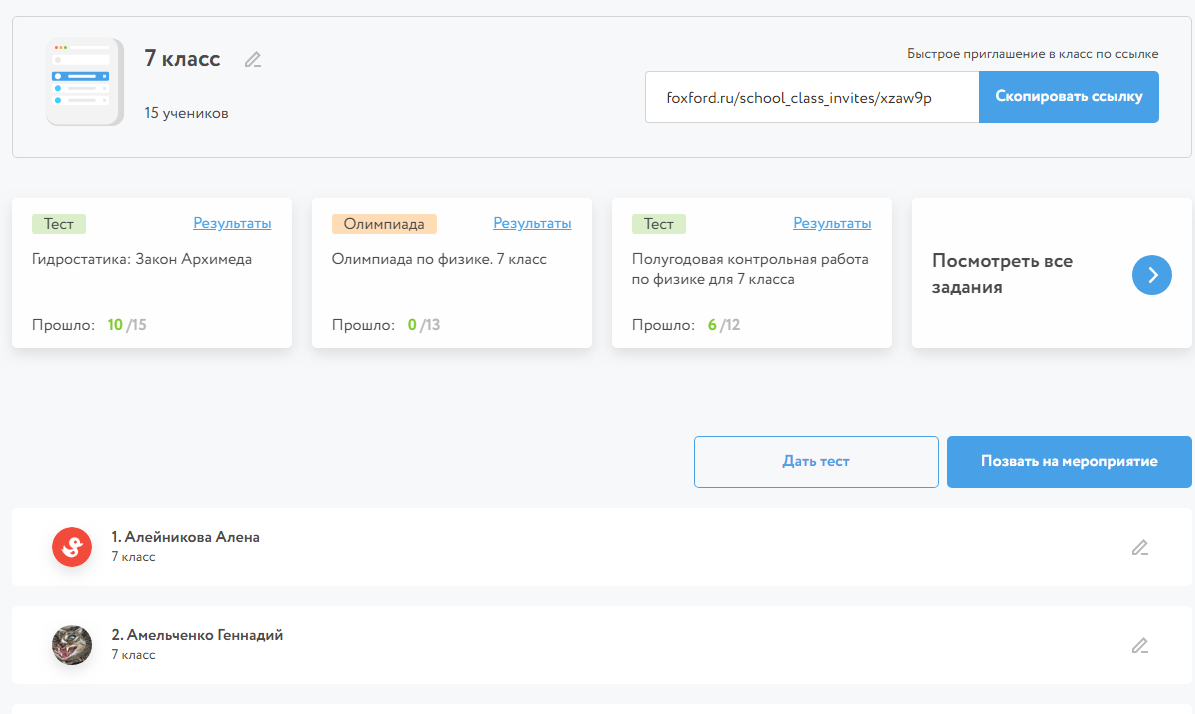 Онлайн- тесты
Онлайн- тесты
Онлайн- тесты
Бесплатное участие в олимпиадах
Как пригласить ученика
Как пригласить ученика
Как пригласить ученика
Результаты олимпиады
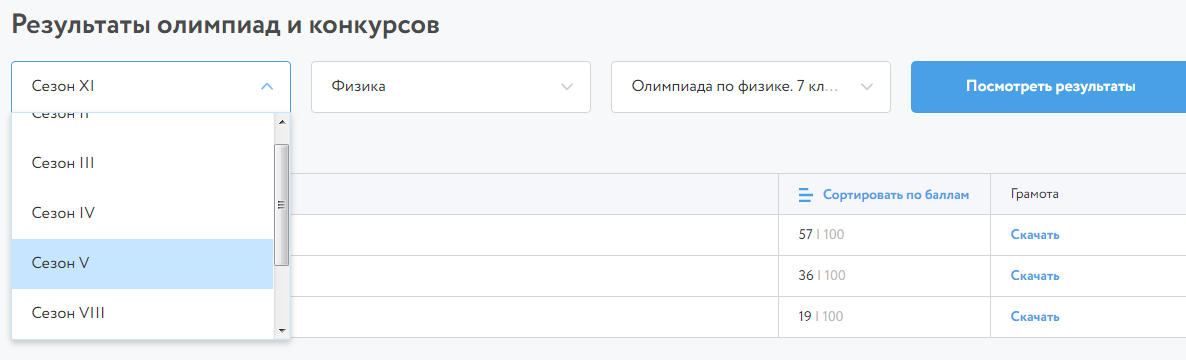 Возможность пополнить свое портфолио грамотами и дипломами
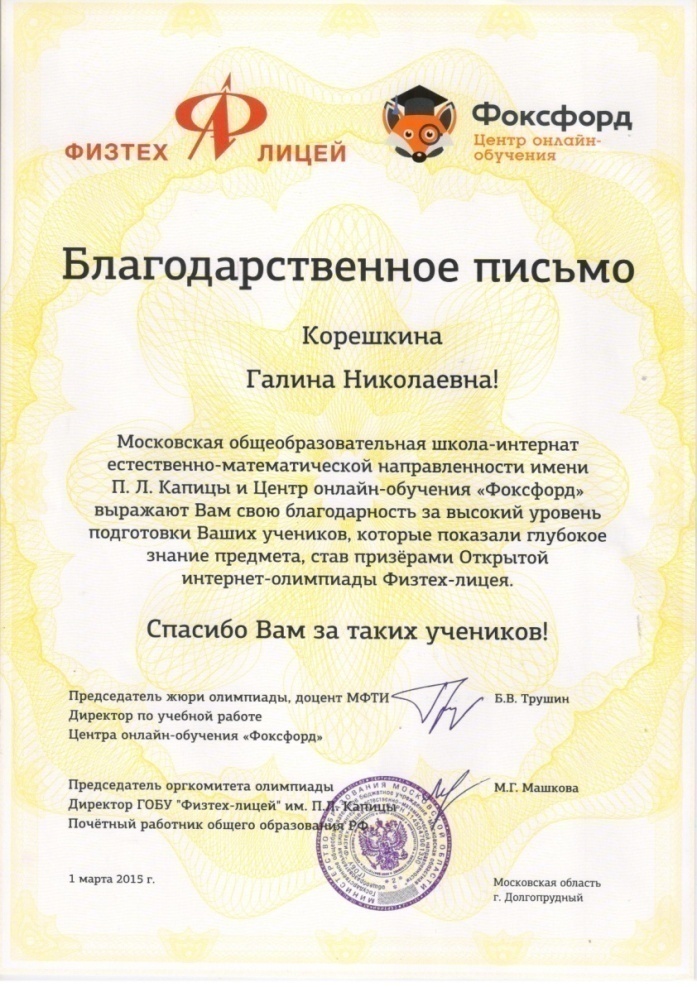 Выводы
Нет методического материала для подготовки к урокам
 Нет бесплатных уроков по всем разделам для учеников
Сайт динамично развивается,  расширяется контент,  предлагаются новые виды деятельности (тесты, открытые занятия)
Удобная навигация по сайту
Содержательные курсы повышения квалификации
 Бесплатные  олимпиады для школьников практически по всем предметам
Тесты для учеников с проверкой решения 
Пробный ЕГЭ, ОГЭ с проверкой решений
Перспективы
Систематически использовать ресурсы онлайн-платформы «Фоксфорд» для подготовки к ОГЭ и ЕГЭ (тематические тесты и пробные экзамены)
Вовлекать большее число школьников в участие в онлайн-олимпиаде.
Имея возможность проведения урока в кабинете информатики, осуществлять контроль знаний  с использованием ресурсов онлайн-платформы «Фоксфорд»
Спасибо 
за внимание